Test DE CALCUL mental
Attention : vous avez droit entre 20 et 35
 secondes suivant les calculs
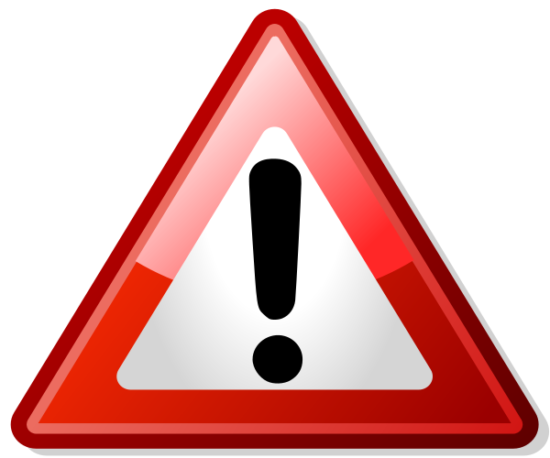 Calcul 1
Calculer pour x =  3
3x  2x²
Calcul 2
Développer
3x( 5x + 7)
cAlcul 3
Développer et réduire
(2x  3)(5x  7)
Calcul 4
Calculer 
25 % de 28 g
Calcul 5
Factoriser
(2x + 1)(3x + 2) + (2x + 1)(x + 1)
Calcul 6
Calculer
Calcul 7
Développer
(3x + 5)²
Calcul 8
Calculer 
103 × 97
Calcul 9
Développer
(5x  2)(5x + 2)
Calcul 10
Réduire
 3x (9x²)
FIN DU TEST